Zjednotené vyhľadávanie nad prepojenými dátami na webe
Bc. Peter Macko
Vedúci: Ing. Michal Holub
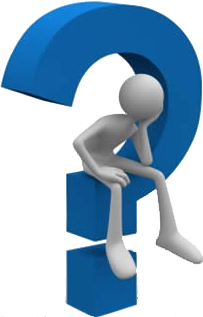 Aký problém riešime?
Písanie dopytov pre sémantický web
SPARQL – príliš zložitý
Nutné poznať štruktúru dát
Slabá podpora vyhľadávačov
Využitie potenciálu prepojených dát
Peter Macko – Zjednotené vyhľadávanie nad prepojenými dátami na webe – Michal Holub
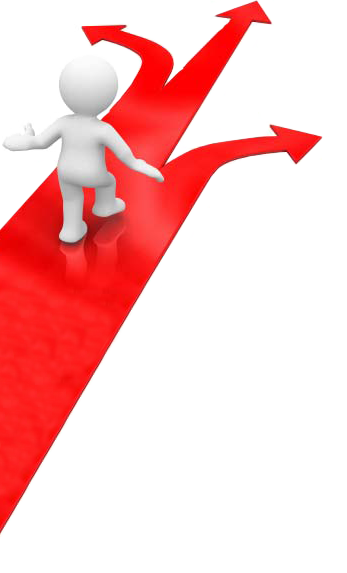 Naše riešenie
Predspracovanie prepojených dát
Získanie názvov entít, vlastností
Získanie možných hodnôt
Vyhľadávanie bez nutnosti poznania štruktúry
Písanie dopytov v prirodzenom jazyku (Angličtina)
Usmernenie používateľa formou nápovedy
Peter Macko – Zjednotené vyhľadávanie nad prepojenými dátami na webe – Michal Holub
Lexikón entít a vlastností
Schéma fungovania
Návrhy
Navrhovateľ
Rozhranie
Kovertovač na onto-slovník
Predspracovanie dopytu
Očistený dopyt
Prirodzený
jazyk
Lexikón hodnôt
NL dopyt
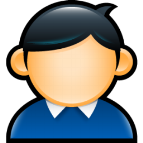 Dopyt  z domény
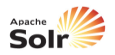 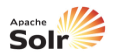 Upravovač dopytu
SPARQL transformátor
Trojice
Extraktor trojíc
Úprava 
dopytu
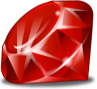 Analýza
 vety
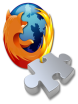 SPARQL
Manažér datasetu
StandfordParser
SPARQL
Dátový zdroj
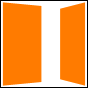 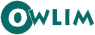 Peter Macko – Zjednotené vyhľadávanie nad prepojenými dátami na webe – Michal Holub
Lexikón entít a vlastností
Využitie predspracovaných lexikónov
Rozhranie
NL
dopyt
Prirodzený
jazyk
Očistený
 dopyt
Kovertovač na onto-slovník
Predspracovanie dopytu
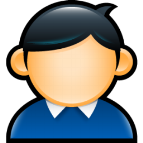 Lexikón hodnôt
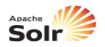 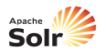 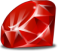 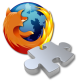 …
Peter Macko – Zjednotené vyhľadávanie nad prepojenými dátami na webe – Michal Holub
Očistený 
dopyt
Spracovanie dopytu do podoby SPARQL
Kovertovač na onto-slovník
Dopyt  z domény
Extraktor
trojíc
Trojice
SPARQL transformátor
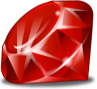 Analýza
 vety
Manažér datasetu
SPARQL
StandfordParser
Sémantický dátový zdroj
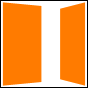 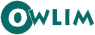 Peter Macko – Zjednotené vyhľadávanie nad prepojenými dátami na webe – Michal Holub
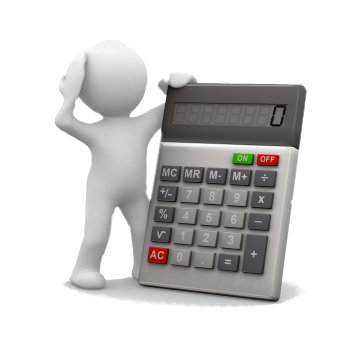 Rozšírenia spracovania dopytu
V prípade nejednoznačného vyhľadávanie doplňujúce otázky na používateľa “Mysleli ste: ...”
Rozpoznávanie pomenovaných entít
Detekcia operácií AND OR
Identifikácia dátumov a čísiel
Schopnosť písania dopytov s použitím znamienok <,>,=
Peter Macko – Zjednotené vyhľadávanie nad prepojenými dátami na webe – Michal Holub
Nad akým datasetom pracujeme?
Prepojenie s projektom 
Vedecké články, príspevky, konferencie, výskumníci
Implementácia do Firefox extension Annota
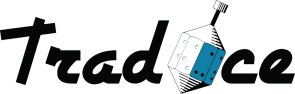 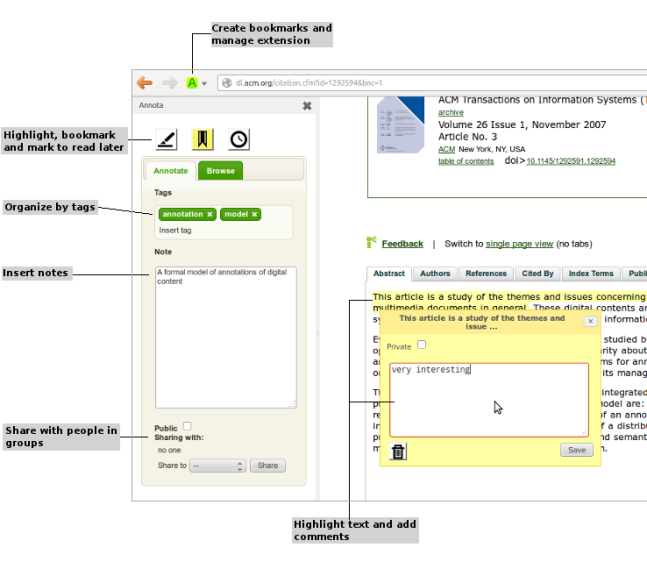 Peter Macko – Zjednotené vyhľadávanie nad prepojenými dátami na webe – Michal Holub
[Speaker Notes: Dame to do dalsej tabky]
Príklady dopytov
Articles by author with name Mária Bieliková




Articles by author Mária Bieliková
Articles by Mária Bieliková
Akt:Article-Reference
Akt:has-author
Akt:full-name
Named Entity
Peter Macko – Zjednotené vyhľadávanie nad prepojenými dátami na webe – Michal Holub
Experiment
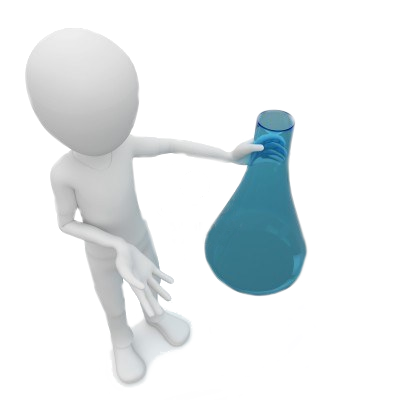 Premiešanie výsledkov vyhľadávania s ACM
Úprava dopytu – odstránenie vlastností a entít
Riadený experiment – získanie spätnej väzby od používateľov
Porovnanie možností písania dopytu pomocou našej metódy a jazyka SPARQL
Výber expertov
Meranie času a úspešnosti
Peter Macko – Zjednotené vyhľadávanie nad prepojenými dátami na webe – Michal Holub
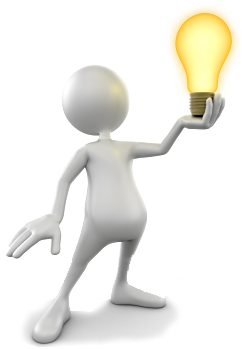 Zhrnutie
Písanie dopytov v prirodzenom jazyku
Dôraz na predspracovanie dátového zdroja
Rozkladanie dopytu na trojice pomocou pravidiel
Usmernenie používateľa pri písaní
Peter Macko – Zjednotené vyhľadávanie nad prepojenými dátami na webe – Michal Holub